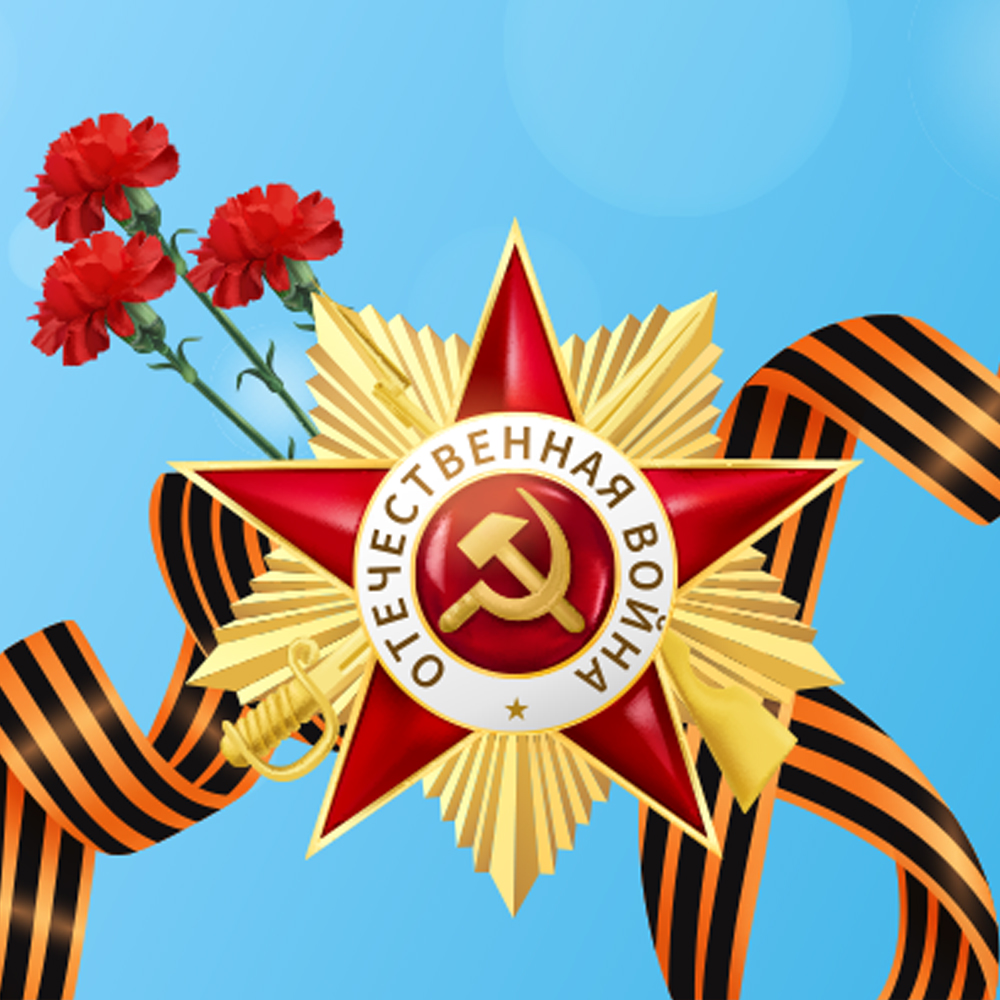 Муниципальное автономное  дошкольное  образовательное учреждение «Детский сад № 22» (МАДОУ «Детский сад № 22»)Адрес: 624090,  Свердловская область,  г. Верхняя Пышма,  ул. Кривоусова,  20б. Тел. 8(34368) 7-70-97; 7-90-98.ИНН/КПП 6606012887/668601001E-mail: madoo_22@mail.ru Сайт: https://raduga22.tvoysadik.ru/
Путешествие по городам-героям










Составители и исполнители:
воспитатель с первой квалификационной категорией
Мансурова Р.Р.,
воспитатель с соответствием занимаемой должности 
Ахмадуллина Ф.Г.
В этом году наша страна отмечает 80 годовщину Победы в Великой Отечественной войне. Герой – это почетное звание для человека. Но только в нашей стране есть Города – герои. Во время войны многие солдаты и офицеры совершали подвиги. Жители целых городов поднимались на великую битву с фашистами. Эти города после войны были награждены Золотой Звездой, им было присвоено звание – Город-герой.
	Высшая степень отличия — звание «город-герой» присваивается городам Советского Союза, трудящиеся которых проявили массовый героизм и мужество в защите Родины. Вспомним Города-герои – назовем их:
	Москва, Санкт-Петербург (Ленинград), Мурманск, Тула, Смоленск, Волгоград (Сталинград), Севастополь, Керчь и Новороссийск –это в России. Города-героя есть в Украине: Киев, Одесса; в Белоруссии геройское звание носят столица страны –Минск и Брестская крепость.
	Рассмотрим их поподробнее.
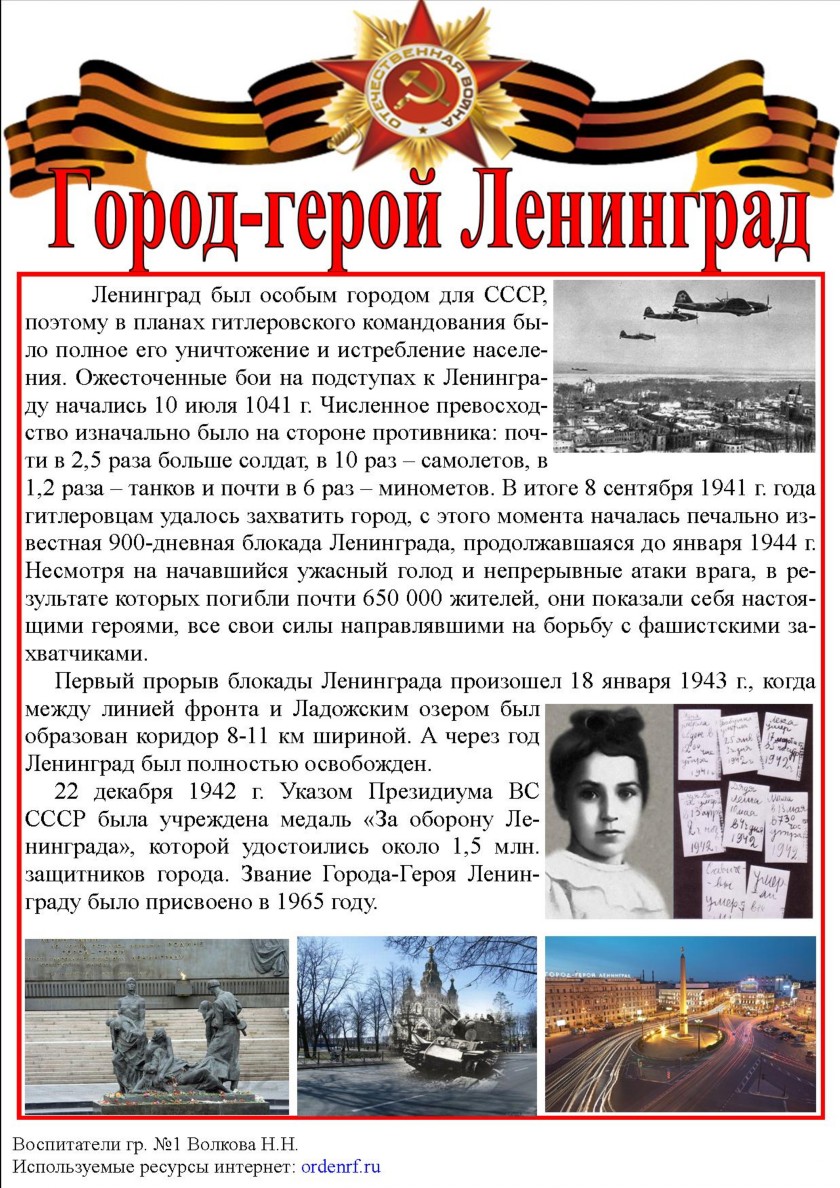 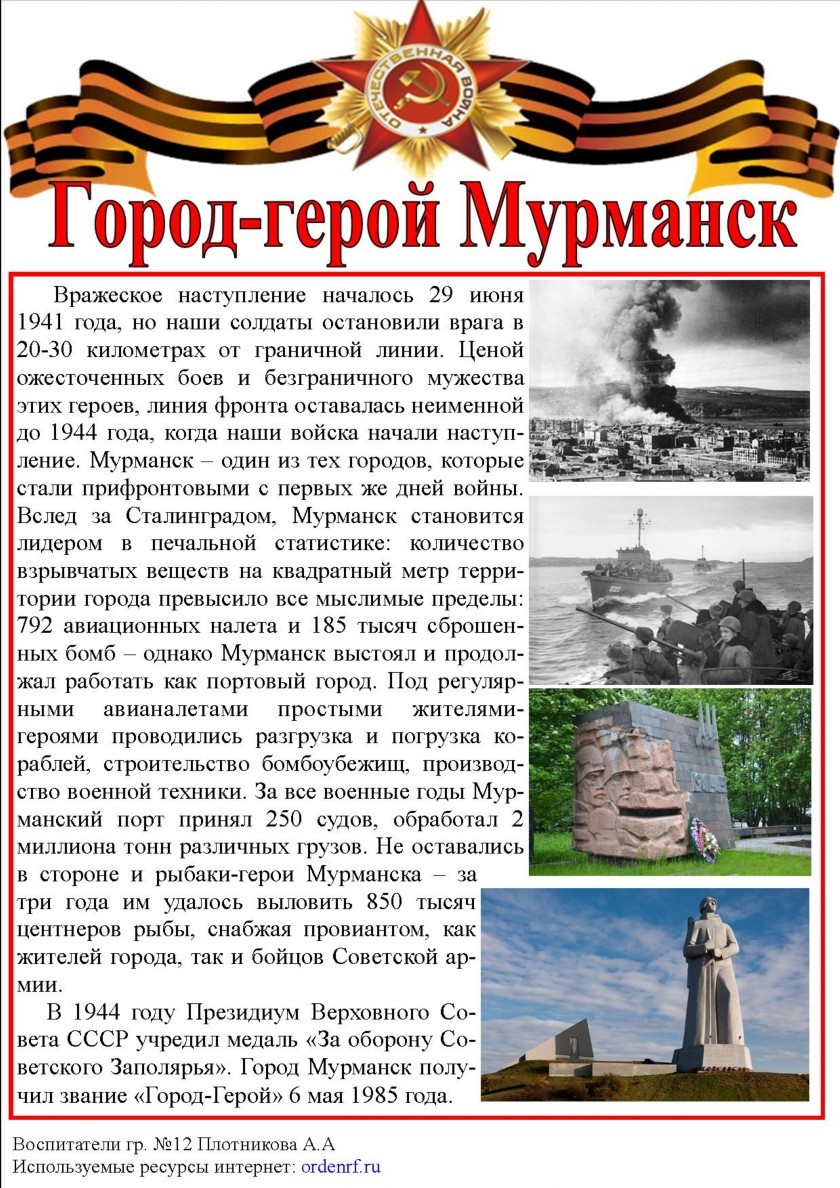 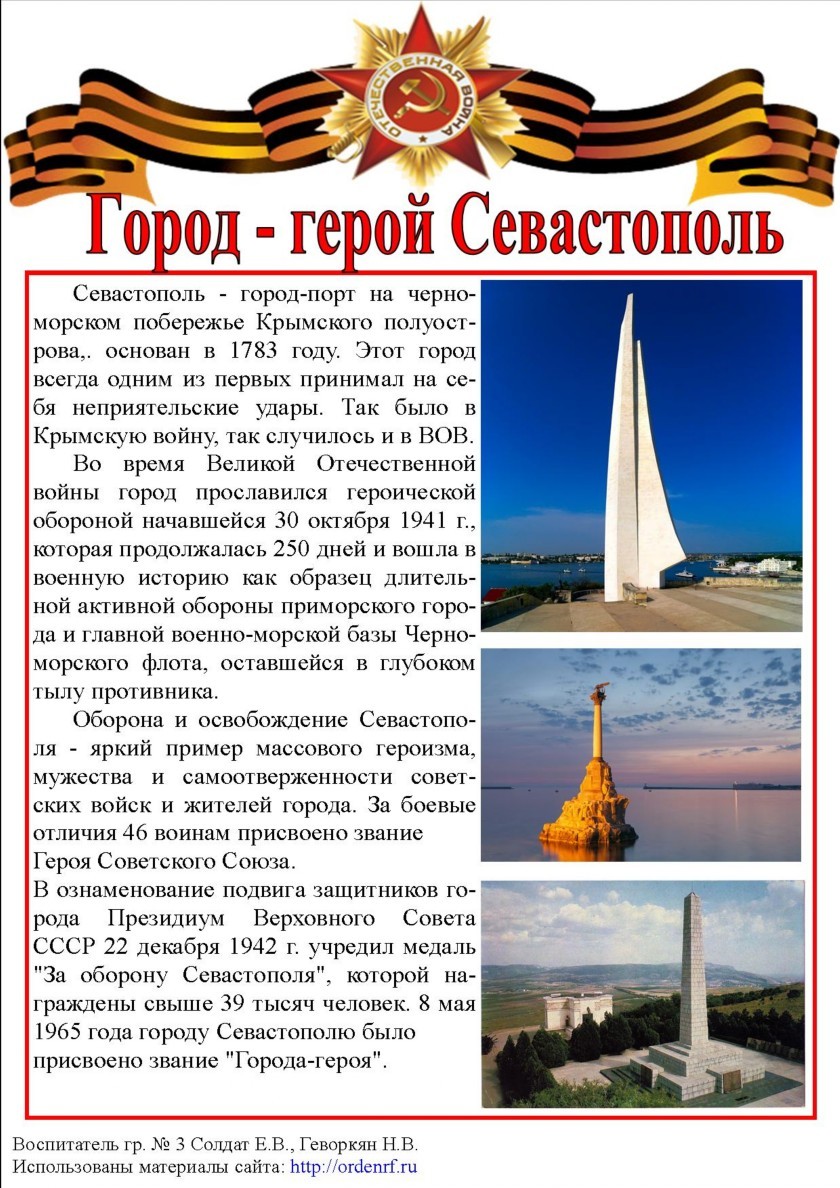 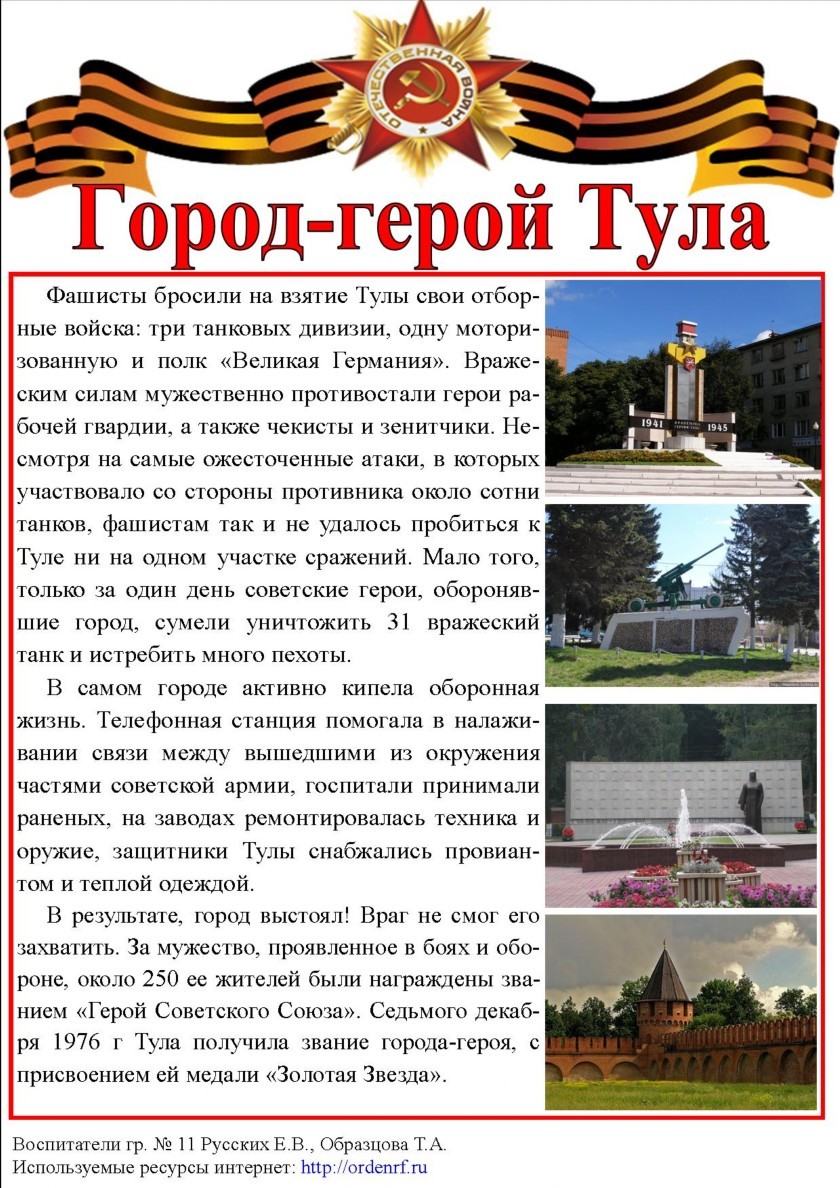 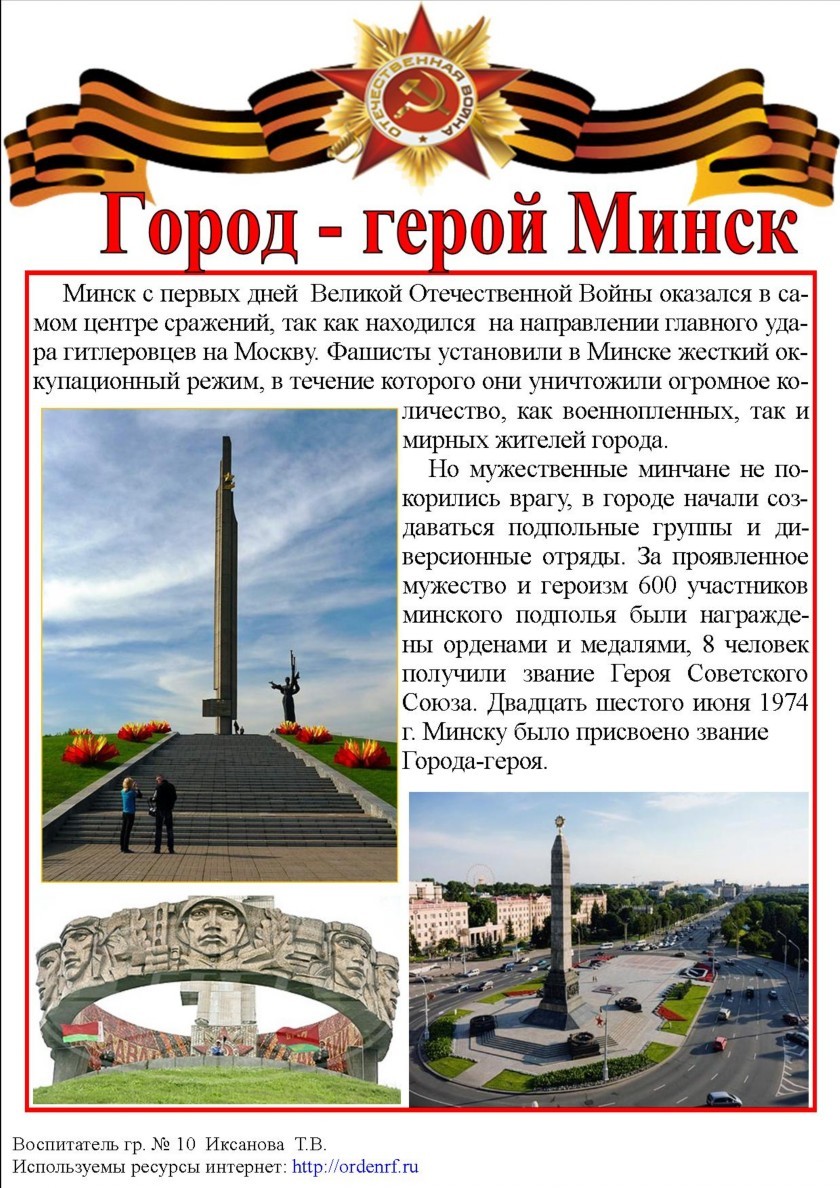 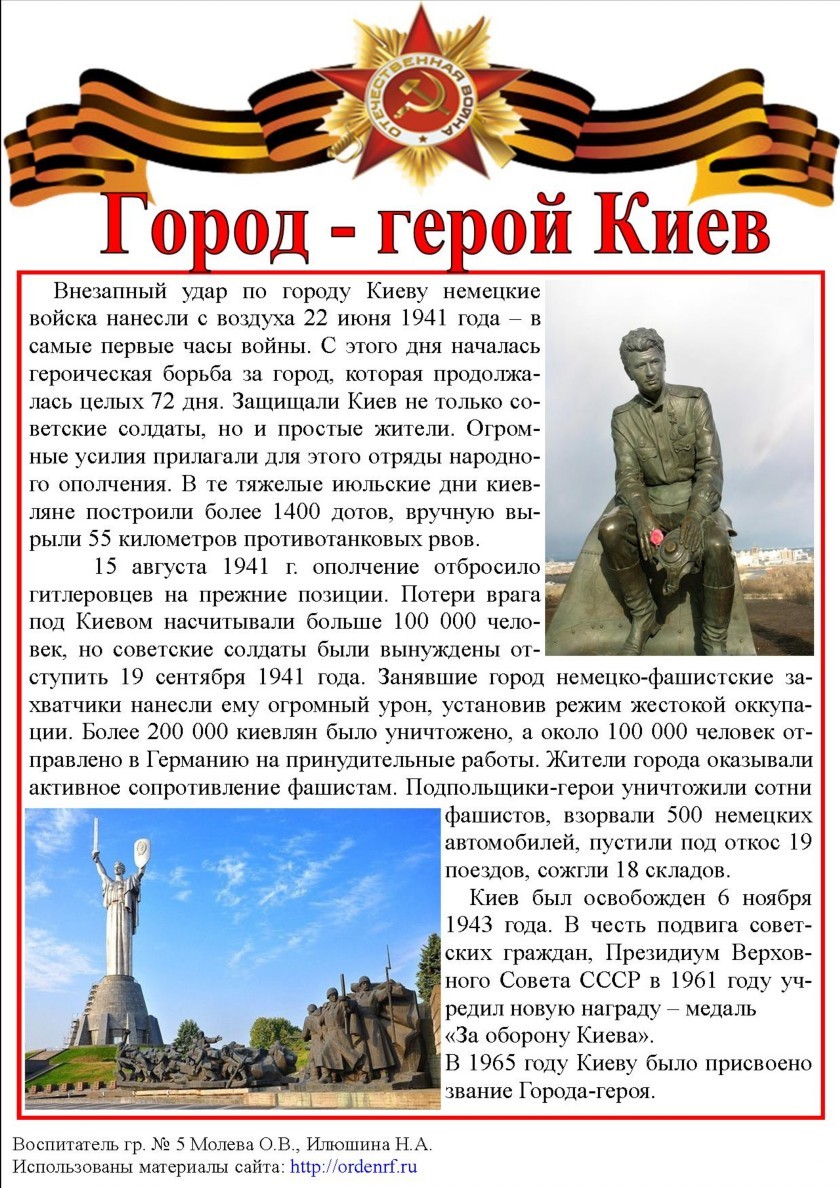 Война потребовала от народа величайшего напряжения сил и огромных жертв в общенациональном масштабе, раскрыла стойкость и мужество советского человека, способность к самопожертвованию во имя свободы и независимости Родины. Нам нельзя забывать, что за нашу сегодняшнюю жизнь была заплачена огромная цена. Мы должны помнить своих героев-ветеранов. Ибо народ, который забыл свое прошлое, не имеет будущего.
Спасибо за внимание!
Ждем вас в нашем он-лайн музее.